Revisions to EPA’s Agricultural Worker Protection Standard
NC Department of Agriculture & Consumer Services
Structural Pest Control & Pesticides Division
Pesticides Section
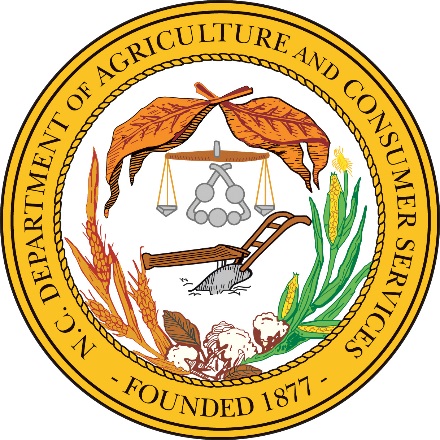 1
Background: Who is Covered by WPS?
Who is responsible for providing the protections?
Agricultural employers on crop-producing  establishments 
Commercial pesticide handling establishment employers 
Who is protected?
Farmworkers – work in the fields to                            harvest and cultivate
Pesticide handlers – mix, load, and                                            apply pesticides for use on crops
Other persons during pesticide                                      applications
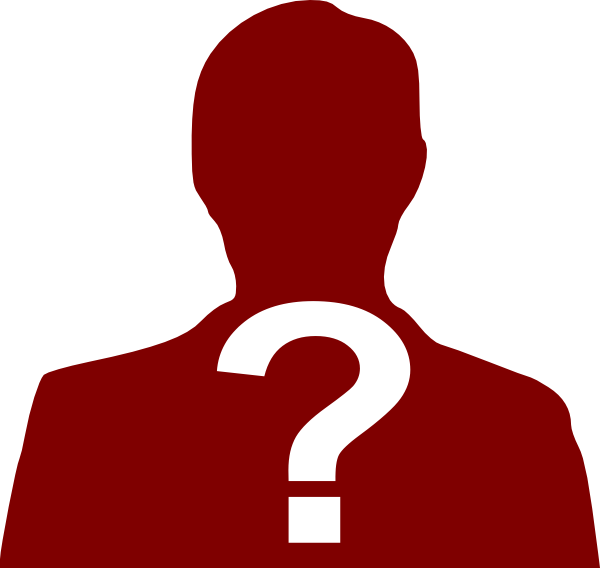 2
Background: Goals of WPS?
Inform workers and handlers about potential exposure to                                                                                   pesticides
Protect workers,                                                                                     handlers and other                                                                                 people from                                                                                  exposure to pesticide
Mitigate any                                                                                               pesticide exposures                                                                                       that workers or                                                                        handlers receive
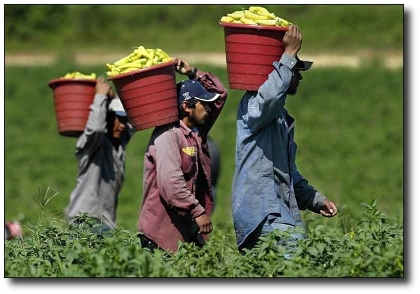 3
WPS Revisions
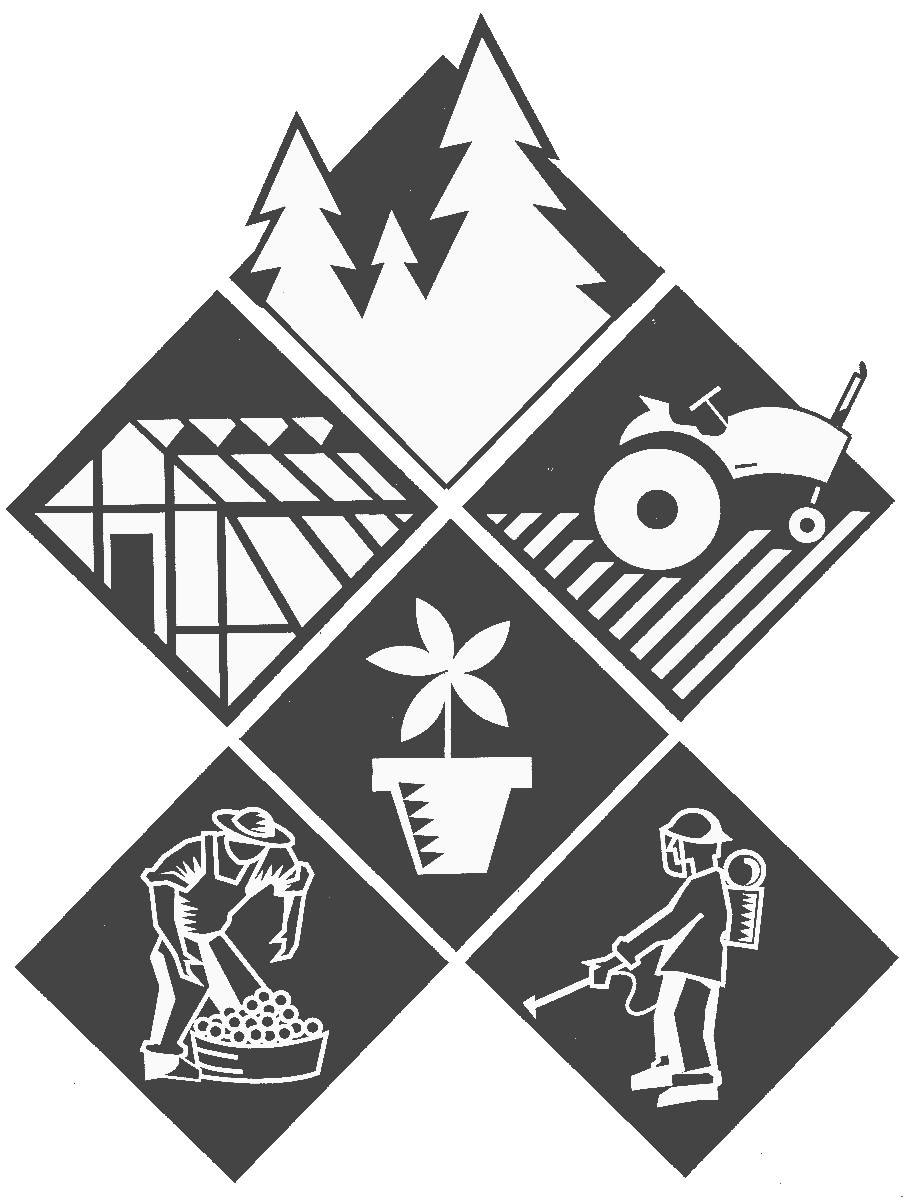 4
Goals of the Revised WPS
Improve occupational protections for agricultural workers and handlers to make                                                                    them comparable to those for                                                        workers in other industries                                                    covered by OSHA
Reduce acute occupational                                                              pesticide exposures and incidents
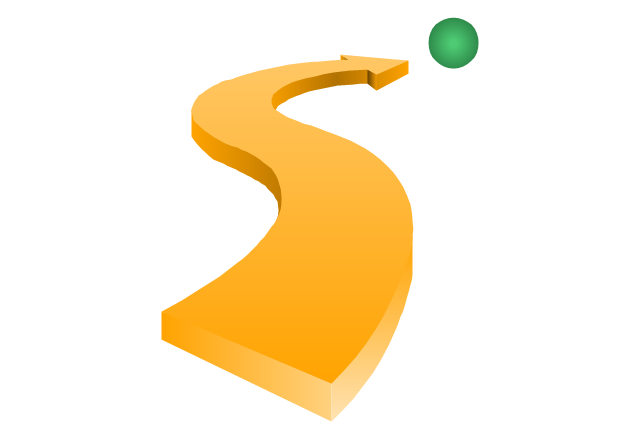 5
Compliance Dates
Compliance with most new requirements by Jan 2, 2017 
Except: 
New Training Material
New Safety Poster
AEZ (Application Exclusion Zone)

Compliance with all requirements by Jan 2, 2018
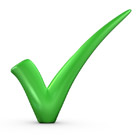 6
Definitions
Added definitions to rule for the following terms:
Application exclusion zone, designated representative, employ, enclosed space production, outdoor production, and safety data sheets
Revised the following key definitions:
Agricultural establishment, agricultural plant, handler, immediate family and worker
7
Definitions (170.305)
Application exclusion zone
Application exclusion zone means the area surrounding the application equipment that must be free of all persons other than appropriately trained and equipped handlers during pesticide applications.
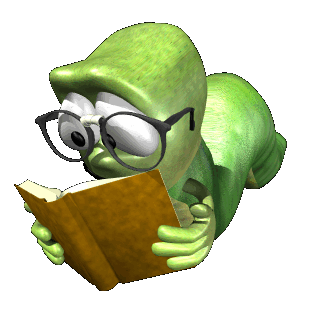 8
Definitions (170.305)
Employ
Employ means to obtain, directly or through a labor contractor, the services of a person in exchange for a salary or wages, including piece-rate wages, without regard to who may pay or who may receive the salary or wages. It includes obtaining the services of a self-employed person, an independent contractor, or a person compensated by a third party, except that it does not include an agricultural employer obtaining the services of a handler through a commercial pesticide handler employer or a commercial pesticide handling establishment.
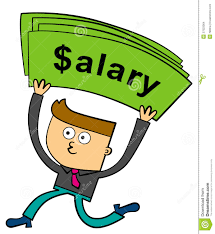 9
Definitions (170.305)
Designated representative:
any persons designated in writing by a worker or handler to exercise a right of access on behalf of the worker or handler to request and obtain a copy of the pesticide application and hazard information required by § 170.309(h) in accordance with § 170.311(b) of this part.
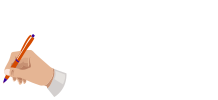 10
Definitions (170.305)
Enclosed space production
Enclosed space production means production of an agricultural plant indoors or in a structure or space that is covered in whole or in part by any nonporous covering and that is large enough to permit a person to enter.
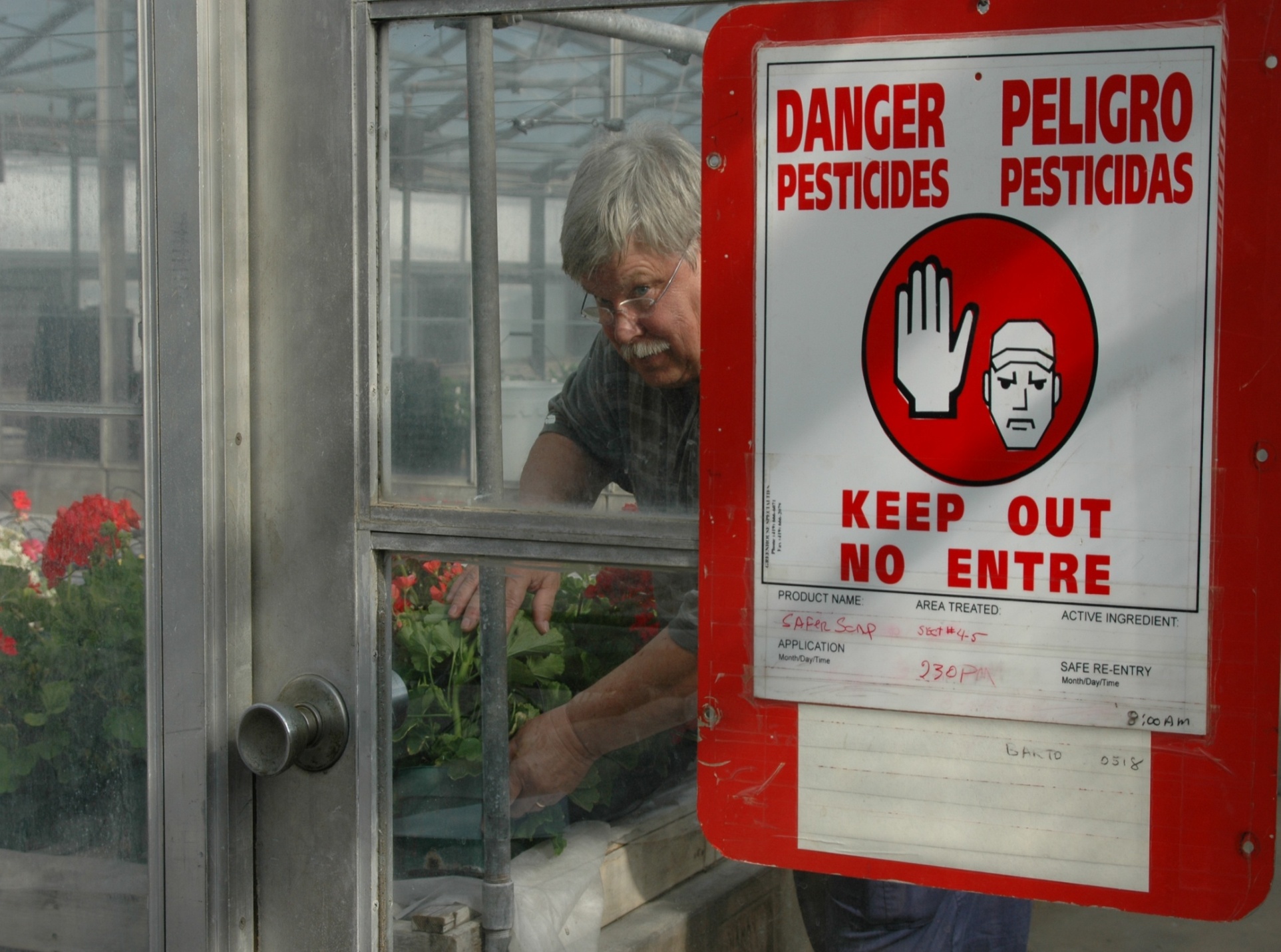 11
Definitions (170.305)
Outdoor production
Outdoor production means production of an agricultural plant in an outside area that is not enclosed or covered in any way that would obstruct the natural air flow.
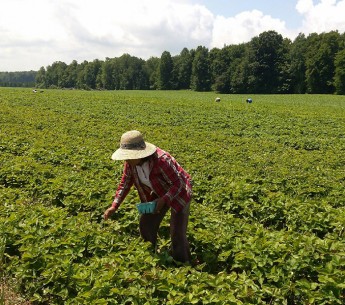 12
Definitions
Immediate family is limited to the spouse, parents, stepparents, foster parents, father-in-law, mother-in-law, children, stepchildren, foster children, sons-in-law, daughters-in-law, grandparents, grandchildren, brothers, sisters, brothers-in-law, sisters-in-law, aunts, uncles, nieces, nephews, and first cousins. “First cousin” means the child of a parent’s sibling, i.e., the child of an aunt or uncle.
13
Pesticide Safety Training
Current
Pesticide safety training every 5 years

Revision
Pesticide training every year 
Expand training content [Delayed implementation]
Require recordkeeping of training for 2 years
Provide worker or handler a copy upon request 
No “grace period” 
Train-the-trainer programs must be approved by EPA and are available on line.
All resources available - Pesticide Education Resource Collaborative http://pesticideresources.org//index.html
14
Notification
Current
Oral or posted notification of outdoor                                                                         treated areas unless labeling requires both
Workers entering when restricted-entry                                                                           interval (REI) in effect (early-entry workers)                                                                          must receive PPE

Revision
Post outdoor treated areas when REI                                                                                            is greater than 48 hours  
Early-entry workers must be provided                                                                               PPE & oral notification of:
information about the pesticide                                                                          application 
specific task to be performed  
amount of time that the worker is allowed to remain in the treated area 
the PPE required by the label
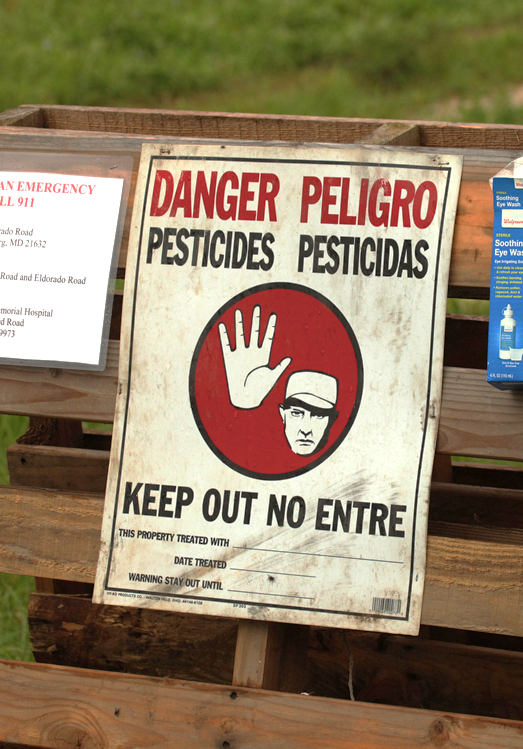 15
Hazard Communication
Current 
Post application-specific information at central display until 30 days after REI expires
Available to worker or handler only during display period
Revision
Hazard information includes the application-specific information and the pesticide safety data sheets (SDSs)
Must be posted within 24 hours of the application or prior to worker entry
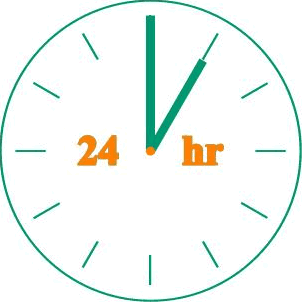 16
Hazard Communication
Revision
Post hazard information at central display for 30 days after REI expires and retain for 2 years

Access available from display                                                             period through retention to:  
Employee (upon oral or written                                                                                               request)
Treating medical personnel                                                                               and persons working under                                                                              their supervision (oral or                                                                                     written request)
Designated representative                                                                              (written request only)
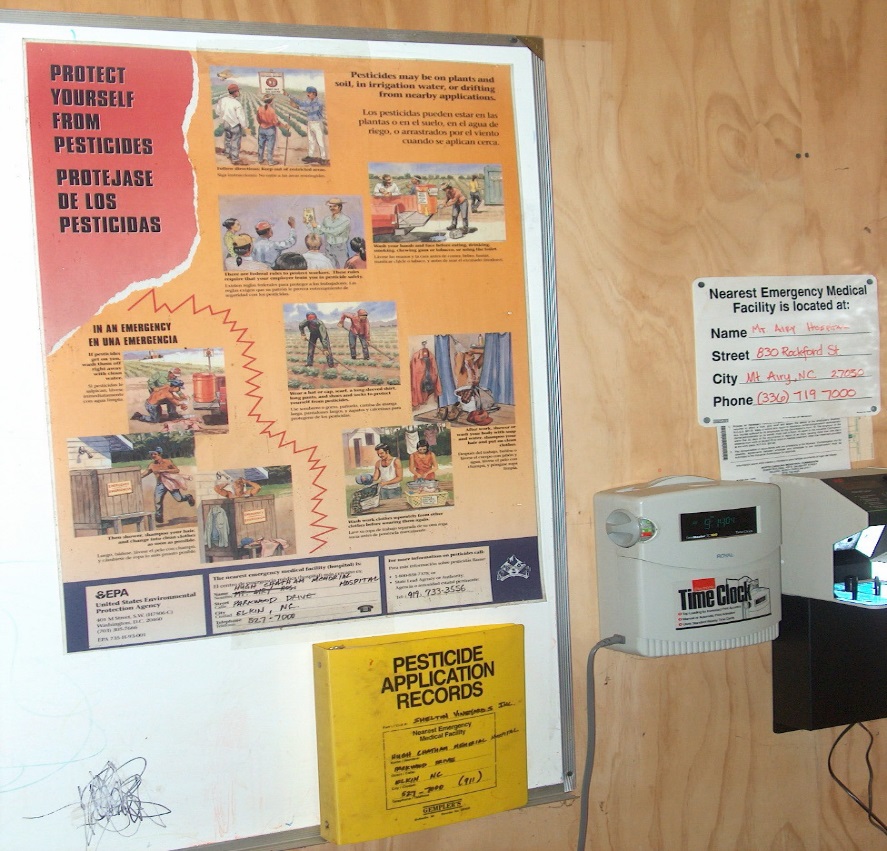 17
Pesticide Safety Information
Current
Safety poster displayed at central location
Emergency Medical Facility

Revision
Safety information displayed at central location and permanent decontamination sites and decontamination supplies for 11 or more workers
Additional information required on display – State Lead agency Contact Information
   [Delayed implementation]
18
Minimum Age for Handlers and                   Early-Entry Workers
Current
No minimum age

Revision
Requires a minimum age of 18 for pesticide handlers and early entry workers
Members of owner’s immediate family are exempt from this requirement
No minimum age in WPS for workers entering field after REI expires
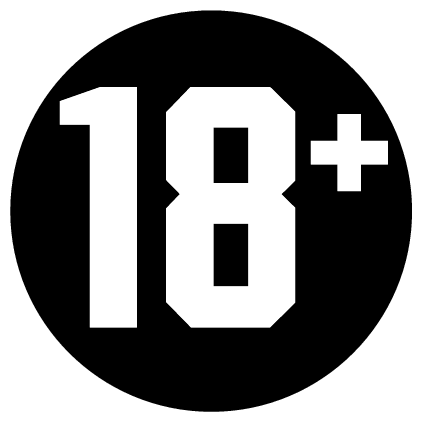 19
Respirators
Current
Employers must provide Personal Protective Equipment (PPE) required by labeling & ensure respirator fits correctly
Revision
Adopts by reference a subset of OSHA’s standard for respirators if required by label (including filtering facepieces) - fit test, medical evaluation, training
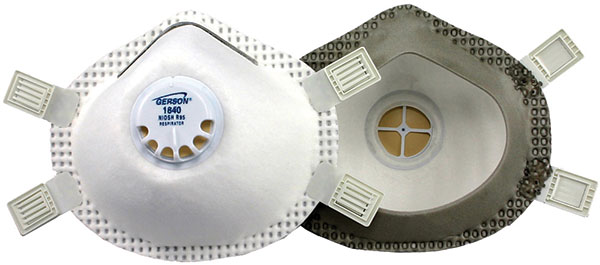 20
Application Exclusion Zones in               Outdoor Production
Current
During pesticide applications, workers and others are prohibited from being in:
The treated area - for farms and forests
The treated area and areas adjacent to treated areas (entry-restricted areas) – for nurseries
Entry-restricted area (purple)
21
Application Exclusion Zones in               Outdoor Production
Revision
Establishes application exclusion zones (AEZ) based on distance from the application equipment for farms, forests, and nurseries
Agricultural employers must keep workers and other persons out of the treated area & AEZ that are WITHIN the boundary of the establishment owner’s property
Handler must suspend                                                                                          application if persons are in AEZ.                                                                             Requirement to suspend                                                                                   application is NOT limited by                                                                                   the boundary of the                                                                                          establishment owner’s property                                                                           [Delayed implementation]
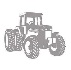 Application exclusion zone 
(purple)
22
New Protections During Applications in Outdoor Production
Application Exclusion Zone (AEZ):
Requirement (170.405(a)(1))
The WPS establishes AEZ distances in outdoor production of 25 or 100 feet around the application equipment based on application method
AEZ 
(Red)
Target Area (Blue)
23
Application Exclusion Zone in Outdoor Production
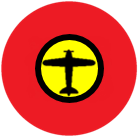 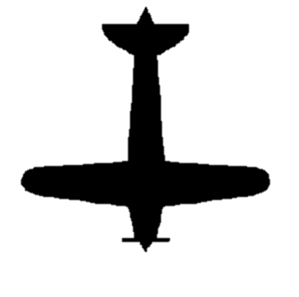 When the application is concluded, the AEZ no longer exists.
Treated Area (REI Area)
Field
AEZ
Spray Area
24
AEZs in Outdoor Production (170.405(a)(1))
100 foot AEZ
Applied aerially, by air blast or with a spray quality smaller than medium
Applied as a fumigant, smoke, mist or fog
25 foot AEZ
Applied other than above & sprayed from a height of >12 inches from planting medium with spray quality of medium or larger
No AEZ
Applied otherwise
25
AEZs in Outdoor Production (170.405(a)(1))
26
AEZs in Outdoor Production (170.405(a)(1))
NO!
27
Droplet Size and Relation to AEZASABE Standard S-572.1
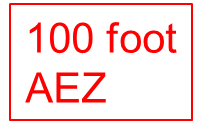 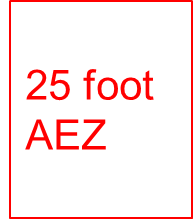 28
New Protections During Applications in Outdoor Production
Handlers’ AEZ requirements are NOT effective until January 2, 2018
Key Issue: What                                                                       does “suspend a                                                                  pesticide                                                                        application” mean                                                                                                 for the purposes                                                                              of the WPS and                                                                   the AEZ                                                                                          requirement?
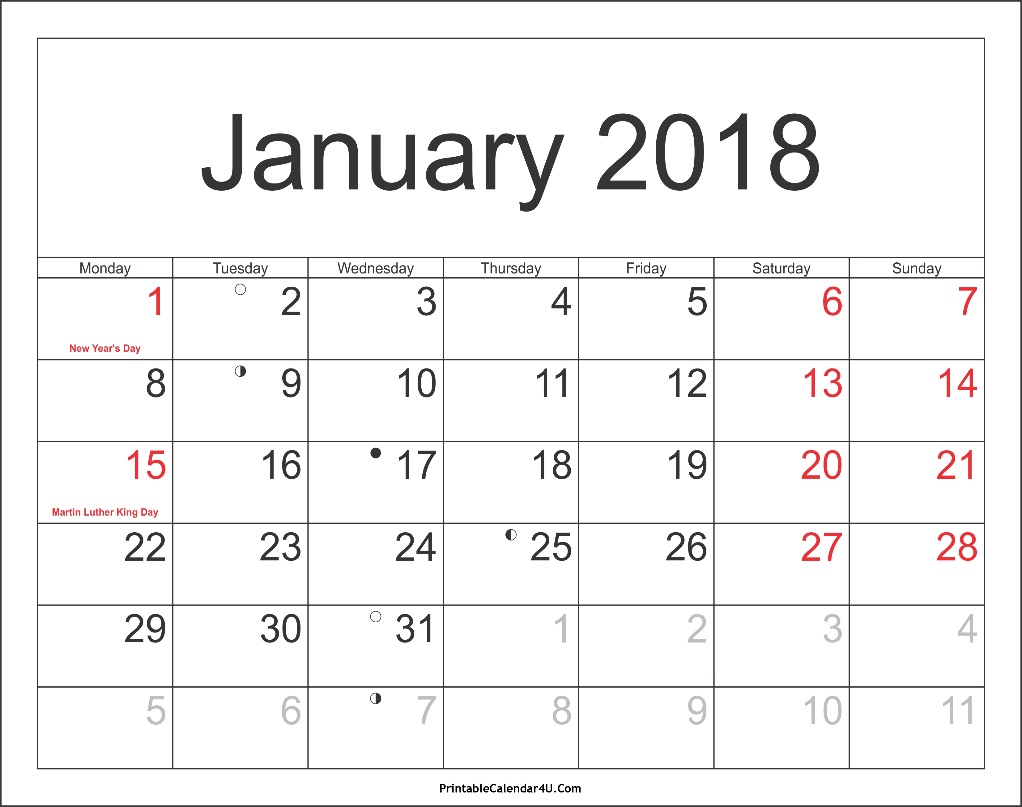 29
New Protections During Applications in Outdoor Production
Summary of the WPS interpretive policy to clarify AEZ requirements and the meaning of “suspend a pesticide application”:
If the AEZ extends beyond the boundary of the property of the agricultural establishment, and a worker or other person is within the AEZ, the applicator must temporarily suspend the application, and may not proceed until the applicator can ensure that the pesticide will not contact persons in the AEZ
30
AEZs on Field Borders
EVALUATE!
Can you ask the workers to move somewhere else until you are done with the application?
Proceed with caution.
SUSPEND!
There are workers from the neighboring field in the AEZ!
When the application is finished the AEZ no longer exists.
Yes, they agreed to move!
Neighboring Field
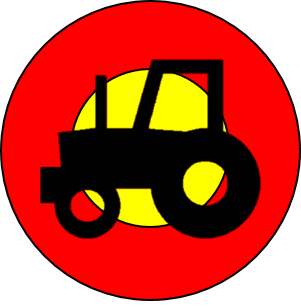 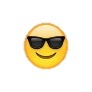 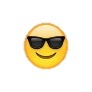 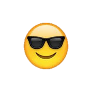 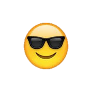 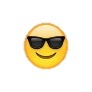 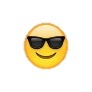 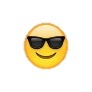 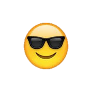 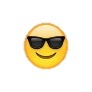 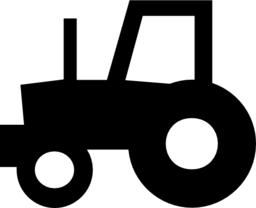 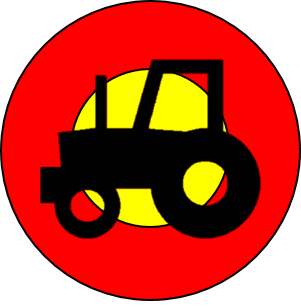 Your Field
31
31
AEZs on Field Borders
WIND
When the application is finished the AEZ no longer exists.
EVALUATE!
Can you ensure these workers won’t be contacted through drift?
SUSPEND!
There are workers from the neighboring field in the AEZ, and they refuse to move!
Proceed with caution.
Yes, the wind is blowing away from the workers and I can ensure that my application will not contact the workers in the other field.
Neighboring Field
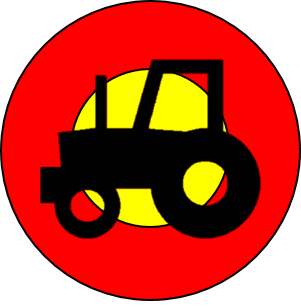 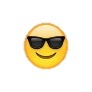 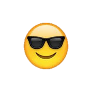 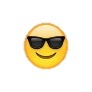 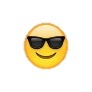 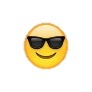 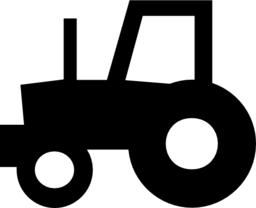 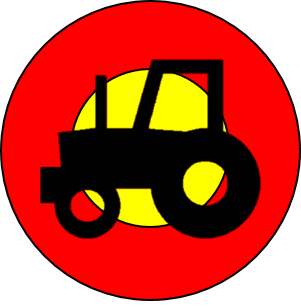 Your Field
32
32
Decontamination Supplies
Current
Employers must provide “sufficient amount of water so that the workers/handlers may wash thoroughly” 

Revision
Provide 1 gallon of water for each worker and 3 gallons for each handler and each early-entry worker
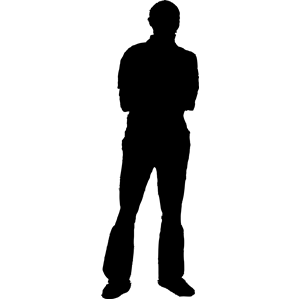 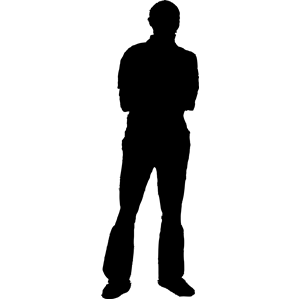 HANDLERS & EARLY ENTRY WORKERS
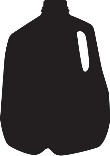 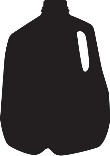 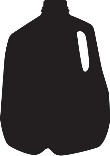 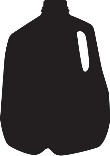 WORKER
33
Decontamination Supplies
Current
If handler is using a product that requires eye protection, one pint of water must be immediately available to each handler
Revision
If handler is mixing/loading a product that requires eye protection, eyeflush water must be immediately available at the mix/load site for handler eye flushing.
If applicator is using a product that requires eye protection, one pint of water must be immediately available to each applicator.
34
What Irreversible Eye Damage Looks Like
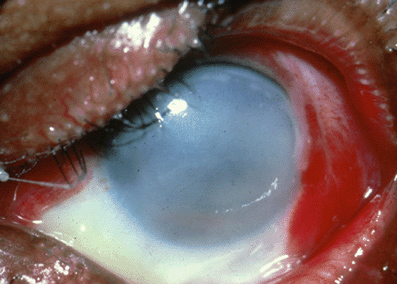 35
Emergency Eye-Flush
One system per mix/load site (not based on number of handlers)
Immediately available to handler
Eye-flush must be:
System capable of delivering gently running water at 0.4 gal/min for at least 15 min OR 
At least 6 gallons of water in containers suitable for providing a gentle eye-flush for about 15 min
36
Emergency Assistance
Current
Employers must provide “prompt” transportation to an emergency medical facility for workers or handlers who may have been exposed to pesticides
Upon request, employers must provide certain information, if available, to the exposed person or medical personnel
Revision
Retain “prompt” for provision of                                                            transportation 
Require employers to provide for                                                                                 each product the SDS and specific                                                                                              information about the product, as                                                                              well as the circumstances of the                                                                        application and exposure, to treating                                                                medical personnel
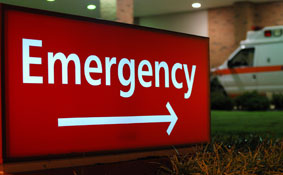 37
Key Changes between Proposed and    Revised Final Rule
Proposed rule
Grace period for training: 2 days
Certified applicator can’t train workers
Minimum age: 16
Entry restricted area
Eyewash water for handlers at permanent mixing loading sites
Hazard communication: application information, product labels and SDS
Central location eliminated for hazard communication
Immediate family: add in-laws, grandparents & grandchildren
Authorized representative identified orally or in writing; no requirements
Equivalency granted on a case-by-case basis by policy
Revised rule
Eliminate grace period
Certified applicator can train workers
Minimum age: 18
Application exclusion zone
Eyewash water for handlers at all mix/load sites
Hazard communication: application information and SDS
Central location retained for hazard communication
Immediate family: also add aunts, uncles, nephews, nieces & first cousins
Designated representative identified in writing; other requirements 
Equivalency option for states and tribes
38
No Major Changes between Proposed         and Revised Final Rules
Safety training – annual
Recordkeeping for safety training – 2 years
Expanded content in safety training
Post treated areas with REI > 48 hours
Oral notification for early-entry workers
Respirator fit test, medical evaluation, training (same requirement; scope changed)
39
Resources
Pesticide Education Resource Collaborative http://pesticideresources.org//index.html 
WPS Revisions – EPA https://www.epa.gov/pesticide-worker-safety/revisions-worker-protection-standard
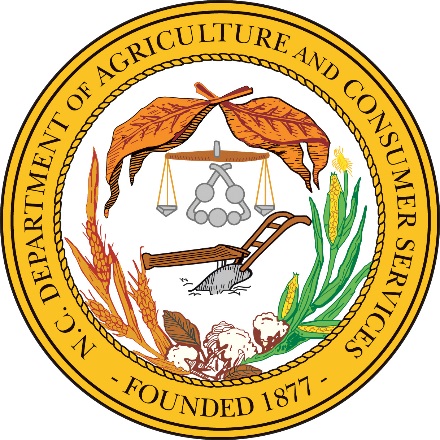 NC Dept. of Agriculture & Consumer Services
Structural Pest Control & Pesticides Division
Pesticides Section
http://www.ncagr.gov/SPCAP/
40